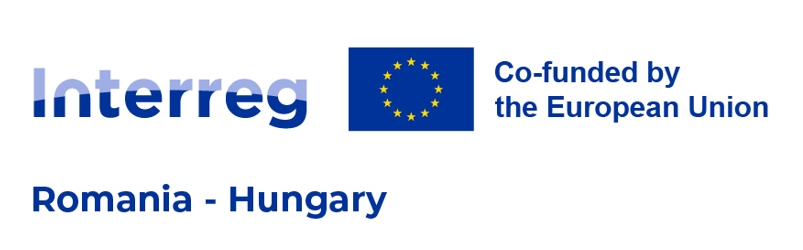 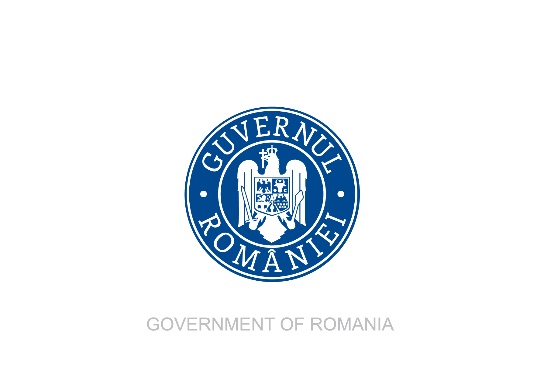 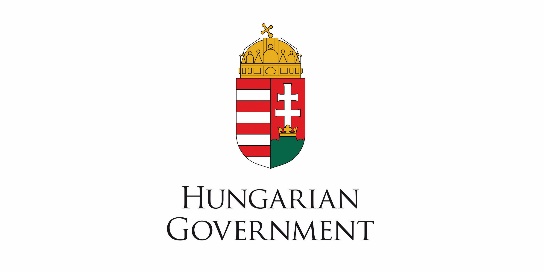 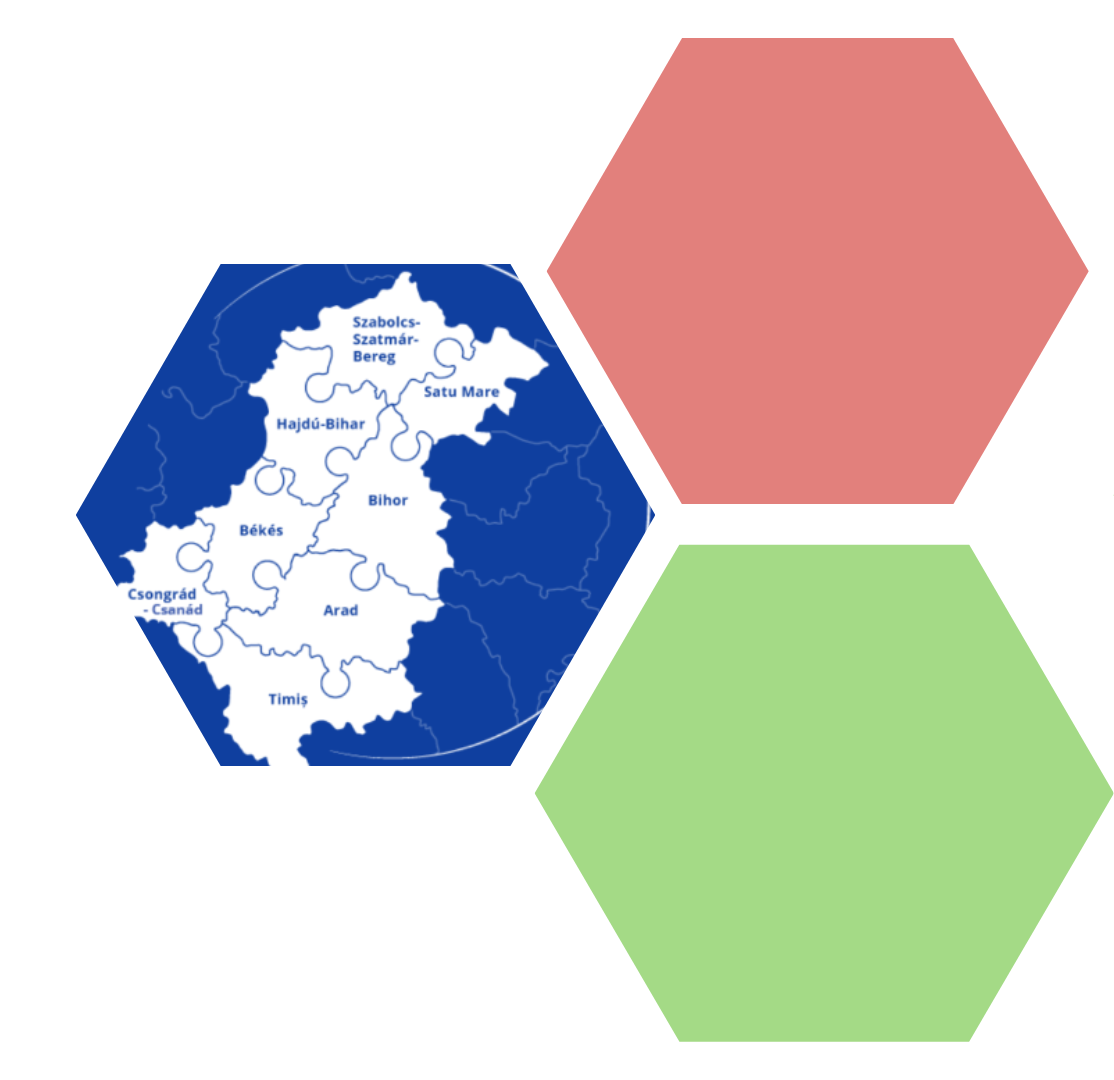 TARGETED CALL

OPERATIONS OF 
STRATEGIC IMPORTANCE |OSIs
INTERREG VI-A ROMANIA-HUNGARY PROGRAMME
interreg-rohu.eu
Guide for applicants
Drafted in a simplified manner;
 Consulted with MC members;
 Public consultation October - November 2024; ​
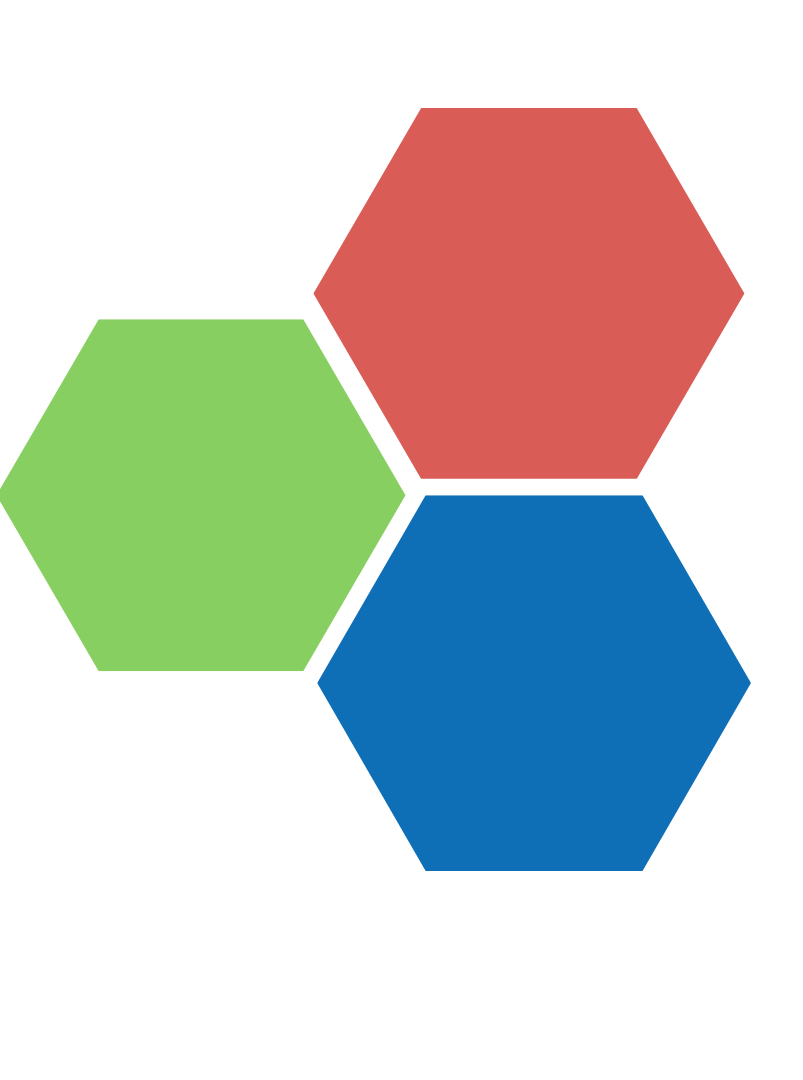 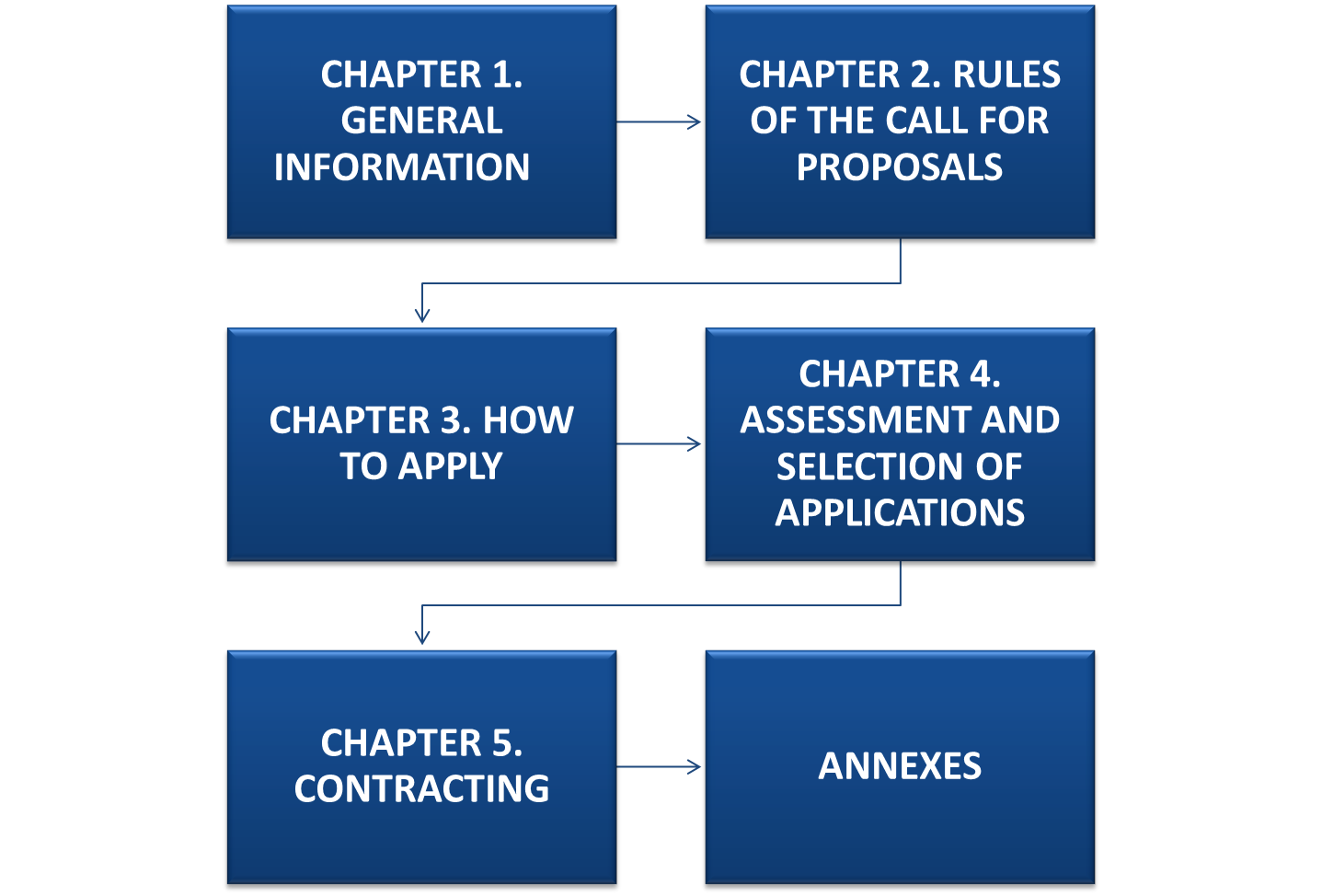 Call for OSIs basics
Call for OSIs basics
Maximum Project Duration and ERDF Limits by SO
Assessment, selection and contracting of applications
Simultaneous phases done in parallel
* During the contracting phase the state aid incidence will be assessed, at activity level
CALL TIMELINE
OSIs completions & clarifications are submitted
MC selection meeting (online)
Finalising /consolidating assessment grids/sending the outcome of assessment to MC for selection
interreg-rohu.eu
General eligibility criteria
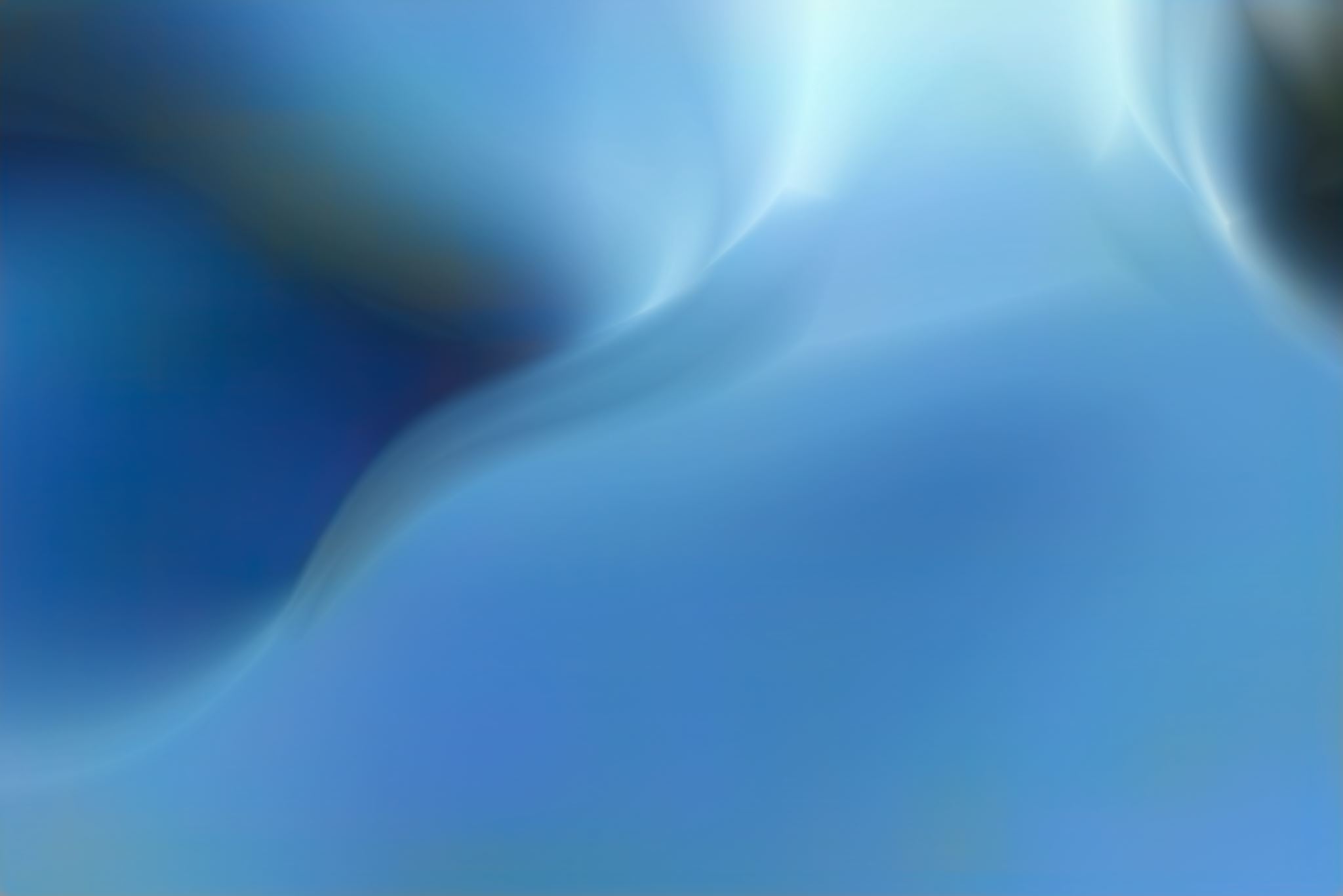 Eligibility of applicants: public authorities, bodies governed by public law, non- profit organizations
Eligibility of costs/expenditures (I)
Timeline: incurred by a partner of an operation and paid from 1 January 2021 to 
31 December 2029
! The costs incurred before the signing of the contract may be included in the project budget (if the case), in the relevant cost categories!
Eligibility of costs/expenditures (II)
Important! Don’t forget to budget for a communication event, as required for operations of strategic importance by Article 50(1)(e)of the CPR, involving the Commission and the Managing Authority, under the “External expertise and services” costs.
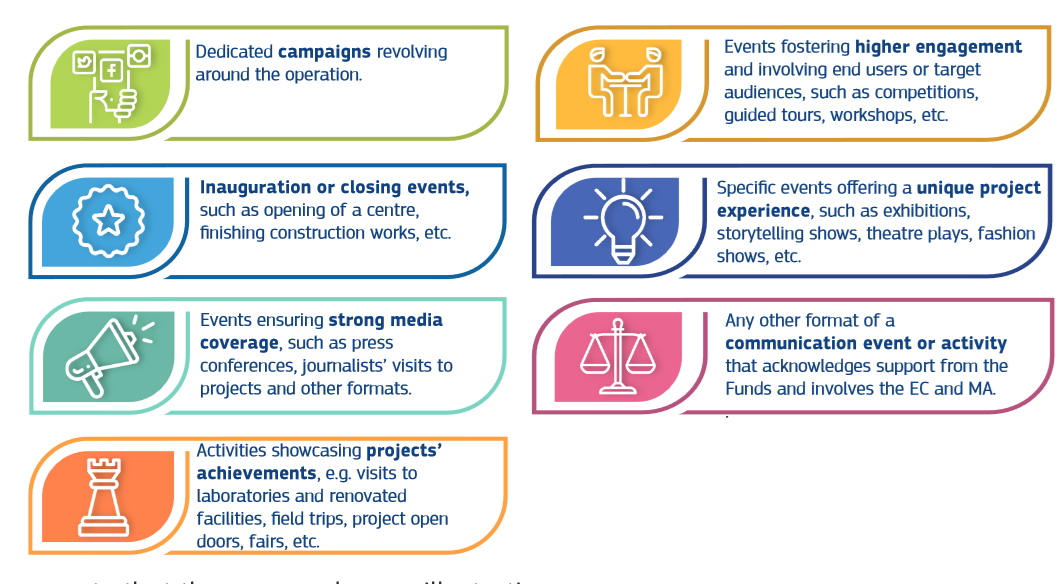 Please note that these examples are illustrative.
Eligibility of costs / expenditures (IIl)
*except when the related costs represent State aid under GBER, in which cases only non-recoverable VAT under national VAT legislation is eligible (Article 7(1) EU Reg. 651/2014
Eligibility of costs / expenditures (IV)
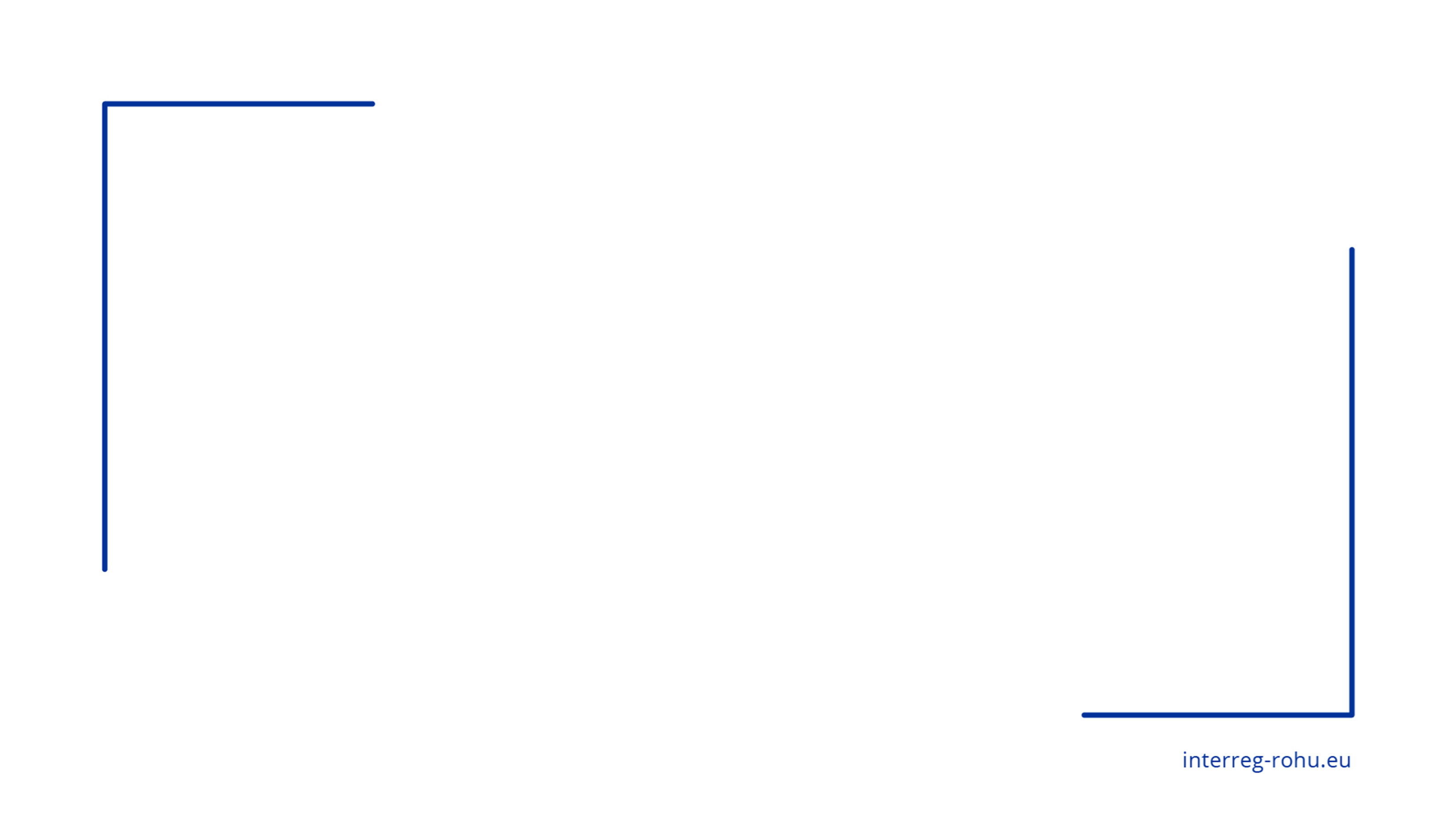 State aid approach
In this respect:
  JS/IP supports the applicants in the self-assessment of state aid incidence and guides them on how to develop their activities in order to avoid state aid incidence (Annex C – Guidelines to avoid State Aid incidence)
Applicants submit Annex 2. State Aid Self-Assessment (in line with relevant section in Jems)
State aid expert will make recommendations to avoid the incidence (when analysing projects activities during contracting)
In case State Aid incidence cannot be avoided: 
De minimis/General Block Exemption Regulation and/or as Services of General Economic Interest will be used
Annexes 3 and/or 4 to AG will be submitted
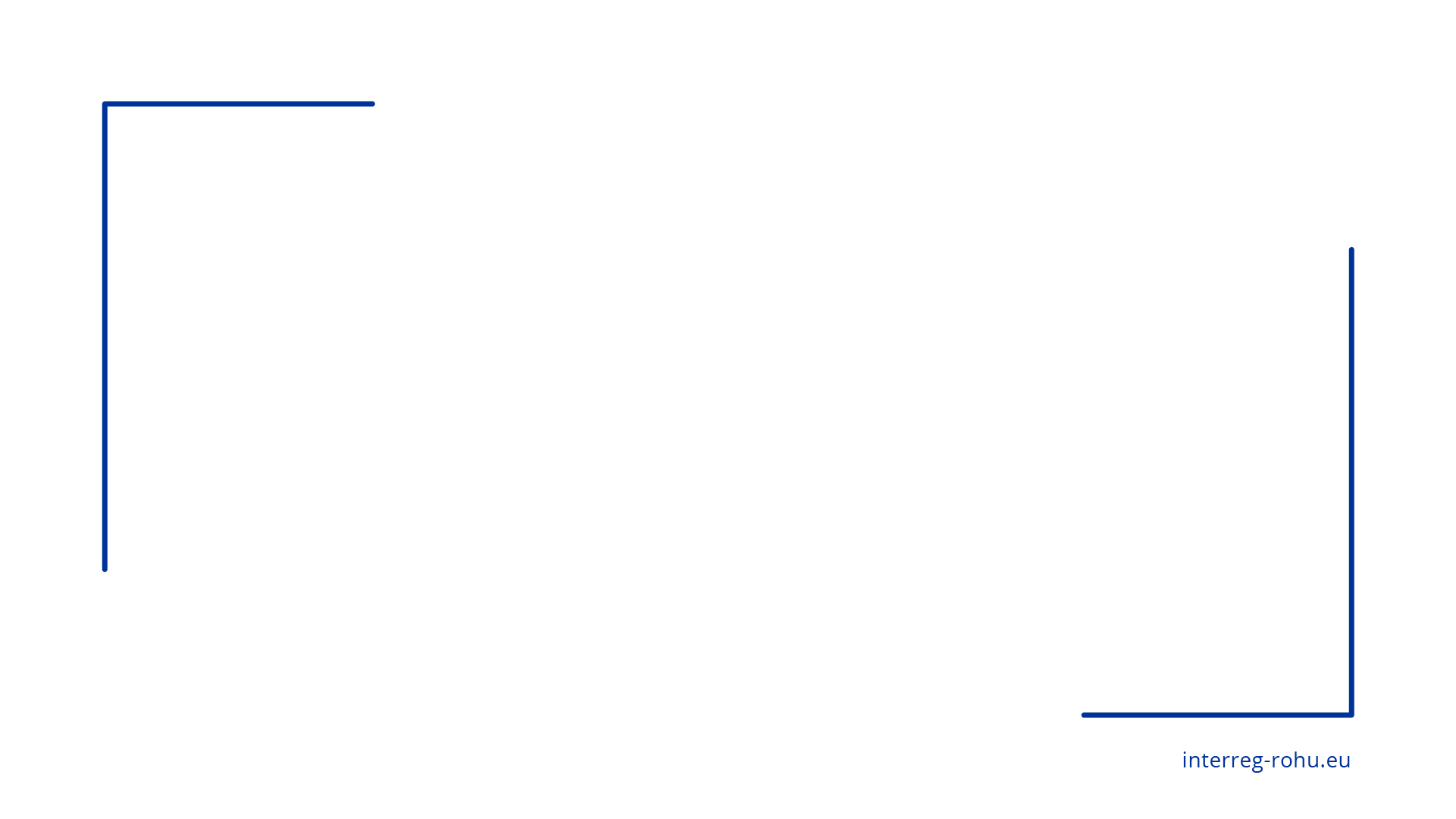 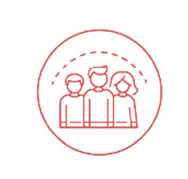 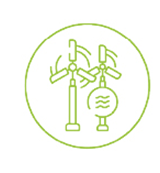 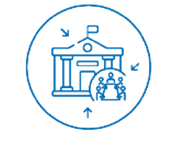 STATE AID APPROACH –  Chapter 1.5
MANDATORY ANNEXES
To the Application Form - Chapter 3.2 
Supporting documents for projects foreseeing infrastructure works - Annex B.
Documents for submitting an eligible application
Documents for submitting an eligible application
Documents for Contracting
In case these documents were submitted with the Application Form and haven’t been modified since the submission date,, the relevant partners shall sign a Declaration on their own responsibility regarding unmodified documents, on the template provided with the present notification, and the LP shall upload these declarations to Jems, in 5 working days from the notification date.

1 Establishing documents
a) For all Romanian partners (including associated organizations): justifying document stating the method of representation (according to the national legislation);
b)  For all Hungarian partners (including associated organizations): original specimen of signature containing the method of representation of the legally authorized representative(s) of the applicant organizations/institutions, certified by a public notary.  
For all Hungarian private partners: relevant sections of the establishing documents (or equivalent documents according to national legislation) reflecting the method of representation and stating the area of expertise in the field/fields the project addresses.

2 Official records
a) Criminal record for the legal representative (valid at the date of uploading in the Jems), for all Romanian partners;
b) Fiscal certificate regarding the fulfillment of the obligations related to the payment of debts to the consolidated state budget (valid at the date of uploading in the Jems), for all partners.

Please be advised that Hungarian Partners can obtain the document from the National Tax Authority respecting the provisions of Act XCII of 2003 on the rules of taxation. Legal entities admitted based on section 36/B. of the Act on the rules of taxation into the register of taxpayers free of tax debt will justify their compliance regarding state budget debts through the online public register of the National Tax Authority. The public debt status of a Hungarian entity can be verified online at http://nav.gov.hu/adatbazisok/koztartozasmentes/egyszeru_lekerdezes - (authentic and public database).
Documents for Contracting
c) Fiscal certificate regarding local taxes (valid at the date of uploading in the Jems), only for Romanian Partners. 
For Hungarian Partners, the information regarding the fulfillment of the obligations related to the payment of debts to the local taxes is included in the document from the National Tax Authority respecting the provisions of Act XCII of 2003 on the rules of taxation.  

d) Certificate from the district court attesting that the organization is not in the dissolution process (for associations, NGOs only) 
Please be advised that Hungarian Partners can download/print the proof from the official online register http://birosag.hu/allampolgaroknak/civil-szervezetek/civil-szervezetek-nevjegyzeke-kereses, or equivalent proof in case of Churches, in line with AG, for all partners;  

3 Property rights
Valid up-to-date official documents stating the right of property (e.g. ownership or long-term permission to use or to operate), for all partners, if the case.

4 Supporting documents
a) Decisions of the empowered bodies (County Council, Board of directors, etc.) regarding the support of the project and the availability of own resources and assuming the positions in the project implementation team (if applicable), for all partners, if modified after submitting the application; 
b) Project justification sheet (Fișă de fundamentare a proiectului - Annex to Order No. 455/1267/2023 approving the Methodological Norms for applying the Law no. 231/2022) in case of Romanian partners.
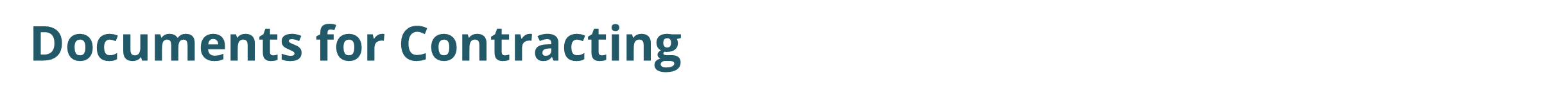 III. Document/declaration TEMPLATES
a) Legal Entity Form filled in and signed by all partners, according to the type of the organization; 
b) Declaration on own responsibility during the contracting phase regarding double financing, for all partners;
c) The partnership agreement signed by all partners. 
d) Declaration on own responsibility during the contracting phase of the Lead partner certifying that the documents uploaded in the Jems are scanned copies of the originals, only if the documents are not electronically signed.
e) Application form dated and signed by the legal representative of the Lead partner (to be downloaded from Jems, after the application status in Jems is updated to “Approved”)

IV. Special requirements
JS/MA may request additional documents as compared to the ones mentioned above.  
Hungarian partners shall provide the English/Romanian translation of the requested documents. 
The Partnership Agreement and the updated Application form will only be submitted in Jems after the Application form is modified according to recommendations and/or conditions for financing, if any. Modifications in the Application Form and Partnership Agreement may also occur upon the finalization of the ongoing state-aid verification. In this case, you will be notified and kindly asked to resubmit the documents modified accordingly.
All documents will be uploaded in the “Shared folder” section of the Jems. In order to be identified and verified in the system, each document will be named in accordance with the relevant content.
The documents will be presented at the contracting or first monitoring visit in original/legalized copy/certified copy according to original and JS/IP/MA experts may request such documents to attach them to the project dossier.
The documents specified within point III. Document/declaration templates will be downloaded from the Programme’s website – Contracting templates: https://interreg-rohu.eu/en/project-documents/
Public consultation outcome
Bekes County Council proposed the adjustment of Annex B as follows:
Instead of "construction technical plans" on submission, brief technical description and a schematic drawing should be needed
Instead of "technical plans and building/construction permit" on contracting, we propose contracting with a suspensive clause (building permit required later according to the relevant legislation)

    The Ministry of Internal Affairs in Romania proposed the adjustment of the Assessment and selection methodology, regarding the reconciliation procedure,  through the modification of the following paragraph in Section 2.1. Quality Assessment:

"In the context of the quality assessment, a reconciliation is required. The Chair of the AWG shall organize a reconciliation meeting with both evaluators in the following situations:
a. One evaluator awards the Application a total score above the threshold (70 for OSIs), but the other evaluator awards a score below it, if the average score is below 70;
b. The difference between the total scores awarded for an Application by the two evaluators is more than 10 points;
The reconciliation will be arbitrated by the Chair and proceed as a free discussion. The Chair will present in detail the Quality Assessment Criteria and each evaluator will provide reasoning for their assessment. If the discrepancies specified above remain unresolved after reconciliation, a re-assessment will be conducted by two additional evaluators appointed by the Management Authority. It is important to note that in the event of a re-assessment, the final score will be the average of the two new scores awarded."
[Speaker Notes: Following the public consultation of the 2 proposals were received]
MC DECISION
MC approves the Targeted Call for the Operations of Strategic Importance listed in Appendix 3 to the Interreg Programme, to be launched on November 9th, 2024, with submission deadline on December 2nd, 2024, also approving the exceptional procedural framework and the calendar for assessment and contracting in parallel. The MC also agrees to have an online selection meeting, without observing the deadlines regulated by RoP’s Rule 5(3) for convening MC meetings. This MC decision will annul the MC Decision 3/ 19.12.2023.

MC approves the Applicants Guide package and the eligibility, quality and selection criteria for the OSIs, as provided in Annex 2 to this Decision. 

MC approves that OSIs selected for financing will be granted weighted funding of minimum 82% of the requested ERDF, calculated based on the maximum eligible value of the ERDF, as provided by the targeted call for proposal; specifically, 8,750,000 ERDF for OSIs under P1 and P2 and 3,500,000 ERDF for OSIs under P3. Final percentage of the weighted funding will be determined by the values of the final budgets of all OSIs submitted by December the 2nd, 2024, meeting all criteria for financing. 

MC approves the exception to the eligibility / contracting rules of the targeted call, as follows:

A Subsidy Contract may be concluded even for projects NOT submitting mandatory documents on contracting, subject to the following resolutive clause:Lead Partner shall submit until 31 March 2025 all the mandatory annexes (documents and/or conditions to  be listed here), in the format requested by the Programme rules within the Applicant’s Guide…. In the event that the Lead Partner fails to provide the requested documents in accordance with the conditions set by the Programme, the MA and NA are entitled to terminate the contract, respectively the co-financing contracts, and recover the full amounts of the financing already paid.
Thank you!
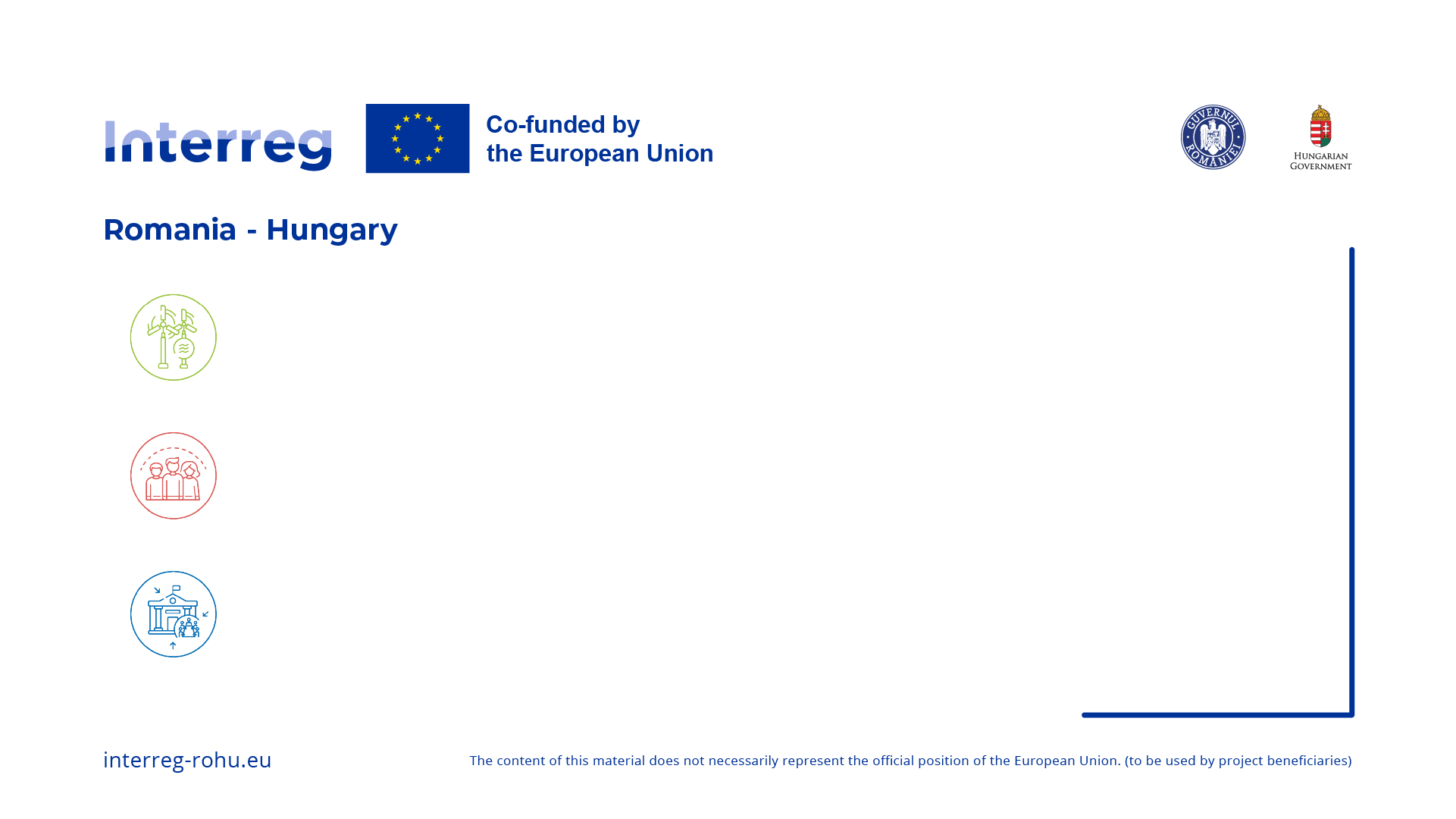 Phone: +40-259-473.174

E-mail: joint.secretariat@brecoradea.ro